Resident Remediation:How to Handle the Underperforming Resident
Franklin J. Medio, PhD
Former Associate Dean for GME and ACGME DIO
GME Consultant
Introducing Your Presenter…
Franklin J. Medio, PhD
Former Associate Dean for GME and ACGME DIO
GME Consultant
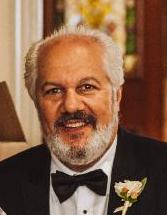 Masters and PhD in Psychology with specialization in Educational Psychology

Former Assoc. Dean & DIO for GME at the Medical Univ. of  South Carolina, Assoc. Professor, Dept. of Internal Medicine

Seasoned National and Regional GME Speaker Prior involvement in multiple AAMC educational committees

Published author in Medical Education and Patient-Physician Communication
Presented by Partners in Medical Education, Inc. 2018
2
Objectives and Goals
Provide answers to six common questions about remediation in GME programs
Explain five important elements of the remediation process in competency-based GME programs. 
Describe six critical components of an appropriate Formal Academic Remediation (FAR) plan.
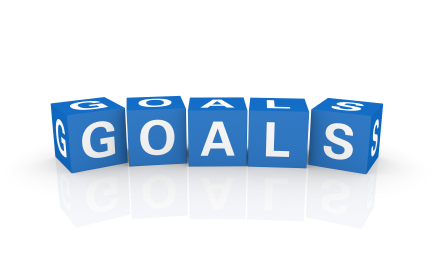 Presented by Partners in Medical Education, Inc. 2018
3
Common Questions about Remediation in GME Programs
What is the difference between informal and formal remediation in competency-based education?
When does a resident’s performance reach the point of requiring formal remediation?
Presented by Partners in Medical Education, Inc. 2018
4
Common Questions about Remediation in GME Programs
How do we determine what type of remediation is needed?
How do we remediate a resident with a behavioral, psychological and/or professionalism problem?
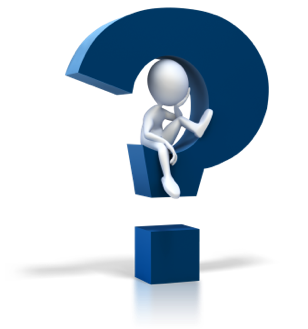 Presented by Partners in Medical Education, Inc. 2018
5
Common Questions about Remediation in GME Programs
How long should a resident be on formal academic remediation?
Who should (and who should not) be notified when a resident is placed on formal remediation?
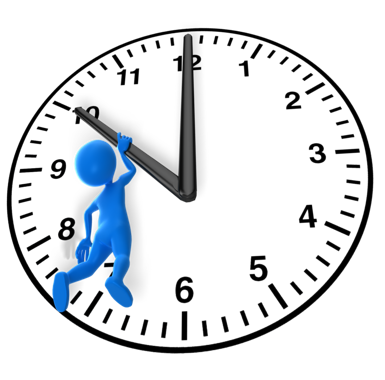 Presented by Partners in Medical Education, Inc. 2018
6
Resident RemediationFive Critical Points
Accept the Obligation to “Protect the Public” 
Make Decisions based upon Sound Educational Principles
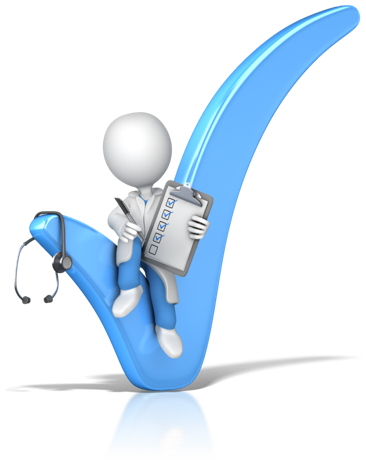 Presented by Partners in Medical Education, Inc. 2018
7
Resident RemediationFive Critical Points
Apply Evaluation Processes Clearly and Consistently 
Provide an Opportunity for Formal Remediation
Dismiss a Resident Who Fails to Improve after a Formal Remediation Plan
Presented by Partners in Medical Education, Inc. 2018
8
Formal Academic Remediation PlanSix Critical Elements
Remediation Process is described in GME Handbook
Performance Problem(s) are identified from a Variety of Sources
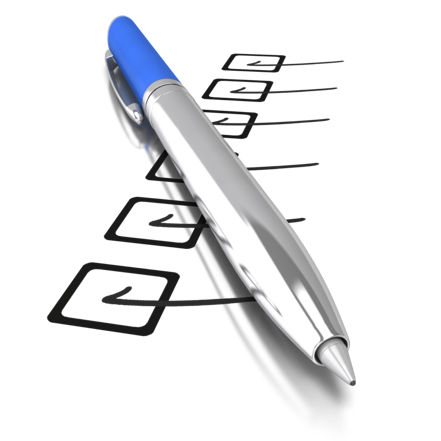 Presented by Partners in Medical Education, Inc. 2018
9
Formal Academic Remediation PlanSix Critical Elements
Assessment of Problem(s) includes an Educational Consultation
Corrective Steps Mirror the Resident’s Performance Problem(s)
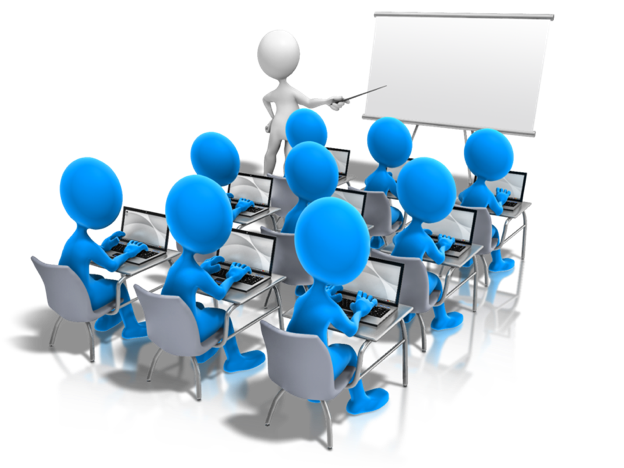 Presented by Partners in Medical Education, Inc. 2018
10
Formal Academic Remediation PlanSix Critical Elements
Remediation Learning Plan describes Criteria to Demonstrate Improvement 
Formal Remediation Plan includes; Timeline, Consequences, and Signatures
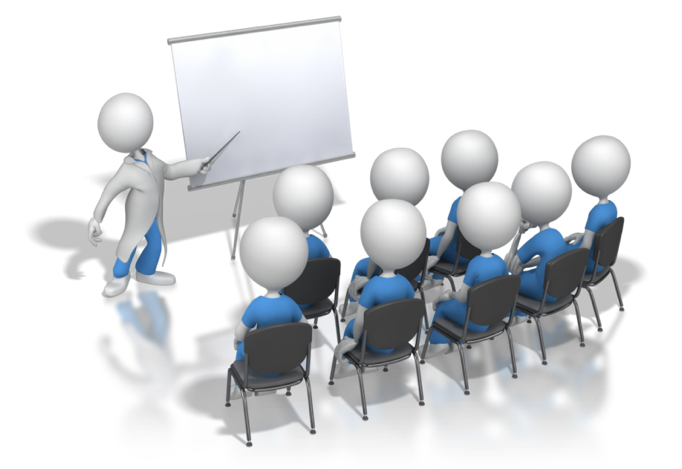 Presented by Partners in Medical Education, Inc. 2018
11
The Remediation Plan
The remediation plan must be signed and dated by the resident and the program director!
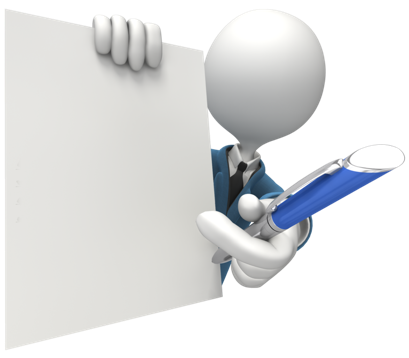 Presented by Partners in Medical Education, Inc. 2018
12
On-Demand WebinarsSelf-Study…Have You Analyzed Your Data Yet? Creating a Robust Resident Evaluation System
Institutional Site Visit Prep Process

From APE to Self-Study…and Everything in Between

Healthcare Disparities in GME Institutions
AOA to ACGME Accreditation: Best Practices and Challenges

Transitioning from Residency to Practice
Upcoming Live Webinars DIO CompetenciesTuesday, June 26, 2018  12:00pm – 1:00pm EST
      How to Prepare for your 10 Year Site VisitTuesday, July, 10, 2018  12:00pm – 1:00pm EST Coordinator Development – How to Build a TeamTuesday, July 24, 2018  12:00pm – 1:00pm ESTResponsiveness to Diverse Patient PopulationsThursday, August 2, 2018  12:00pm – 1:00pm EST
 	www.PartnersInMedEd.com
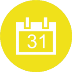 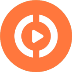 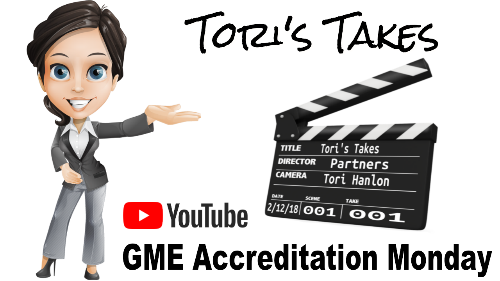 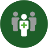 Contact us today to learn  
    how our Educational Passports can save you time & money! 
724-864-7320
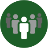 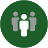 Presented by Partners in Medical Education, Inc. 2018
13
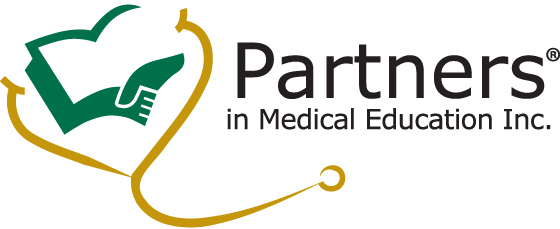 Partners in Medical Education, Inc. provides comprehensive consulting services to the GME community.  Partners in Medical Education
724-864-7320  |  info@PartnersInMedEd.com

 If you have any questions or would like information about this or my other faculty development programs, please contact me at...
Franklin J. Medio PhD843-270-3413  |  franklinmedio@gmail.com

www.PartnersInMedEd.com
Presented by Partners in Medical Education, Inc. 2018
14